Summary
Test text line1
Test text line2
Test text line3
……
https://AMS02.space
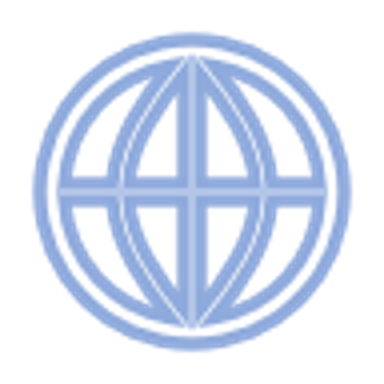 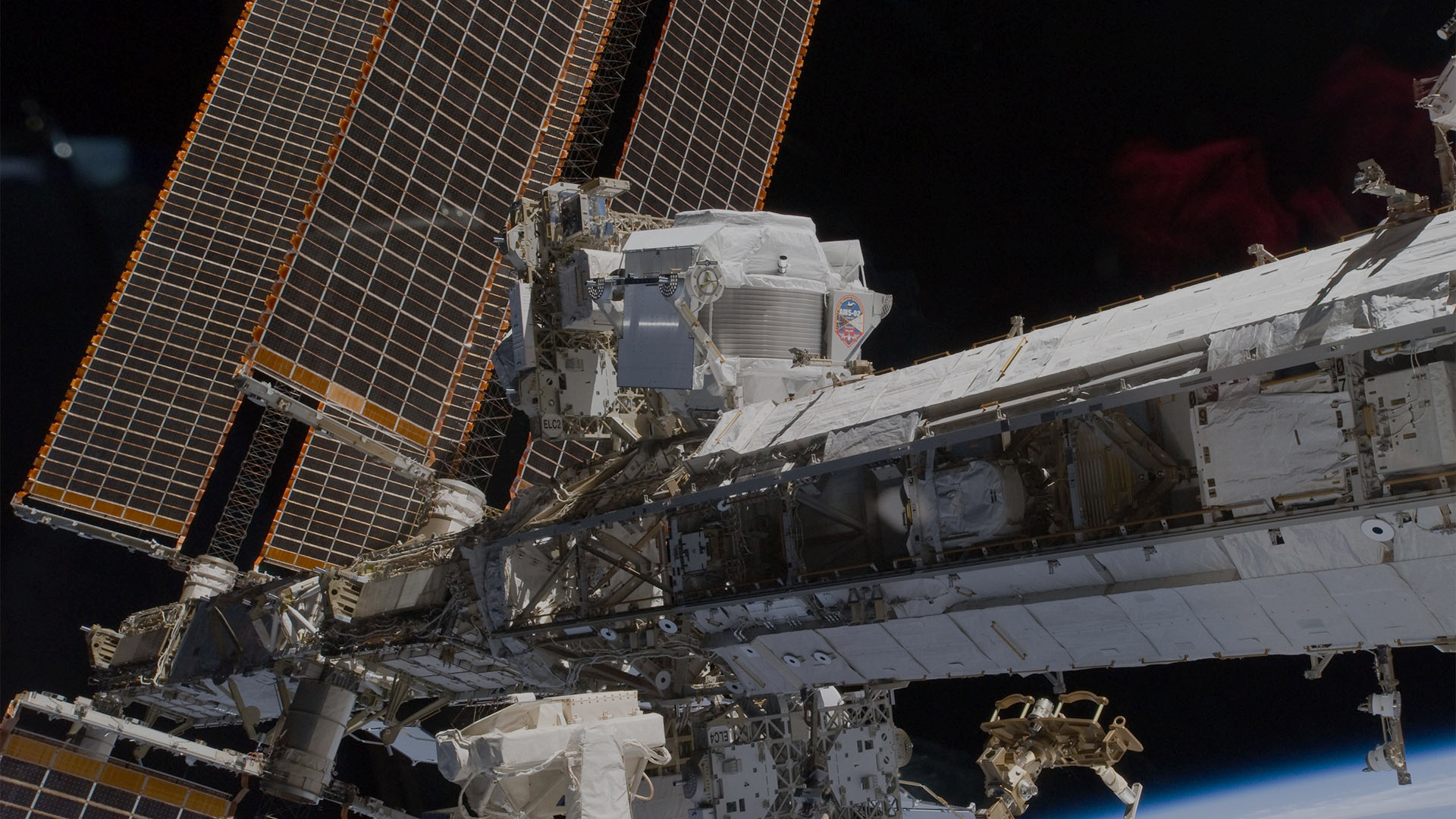 For more details about our detector, analysis, and physics results
please visit:
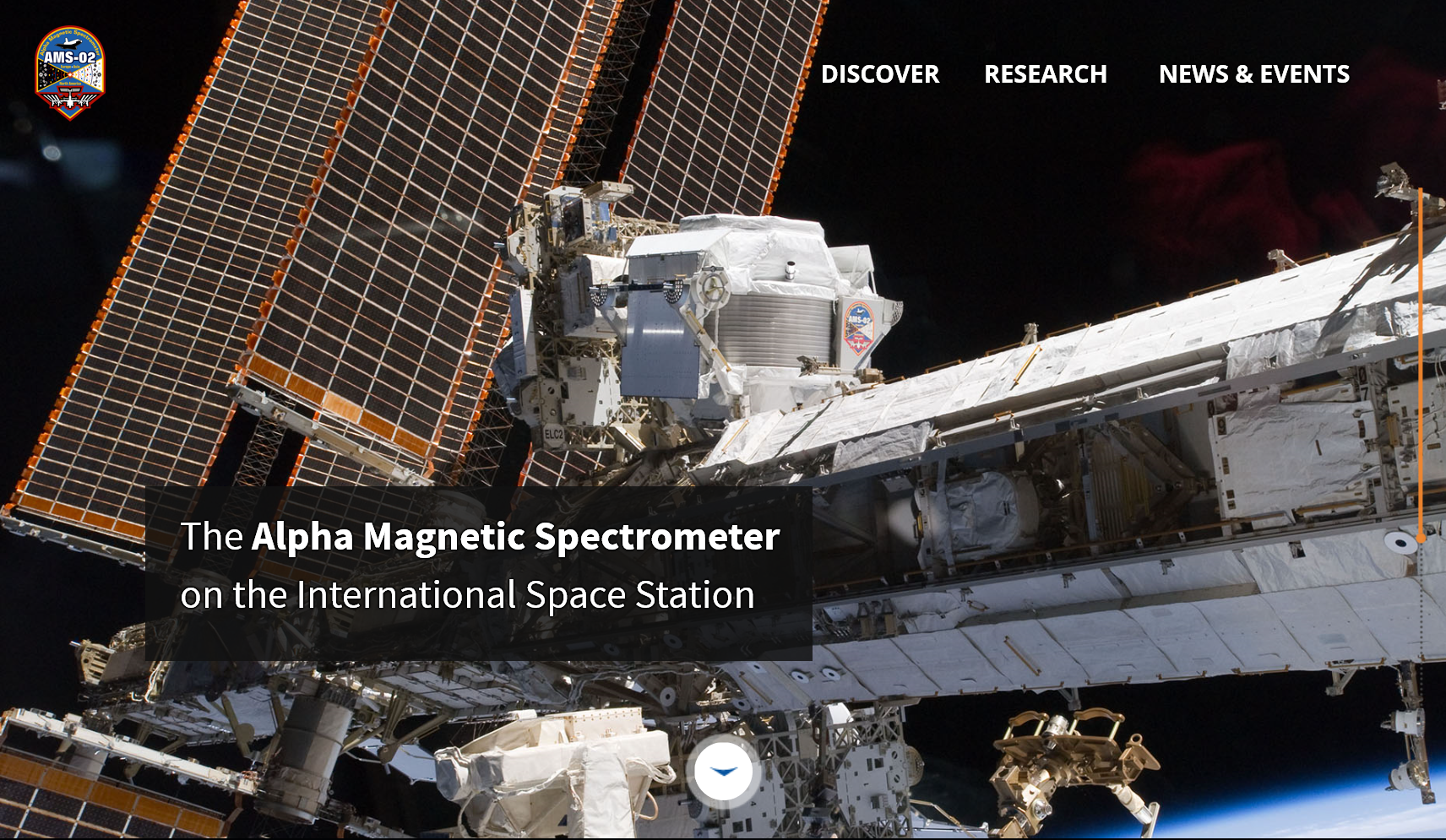 Please visit:
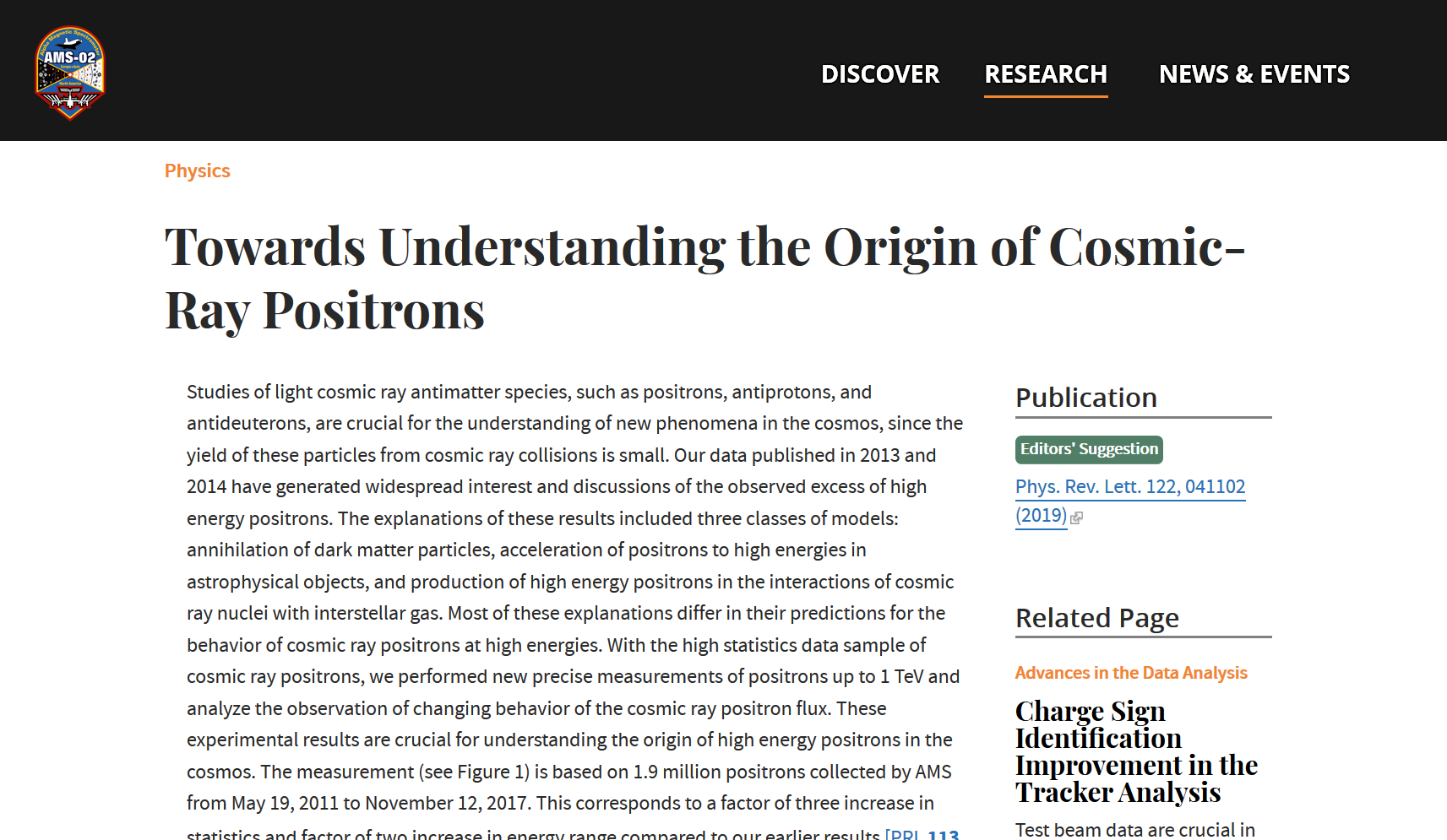 https://AMS02.space
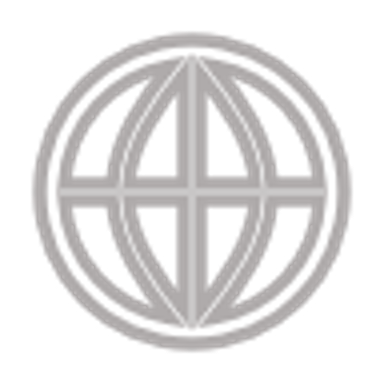 for details about our 
detector
analysis
physics results
and more
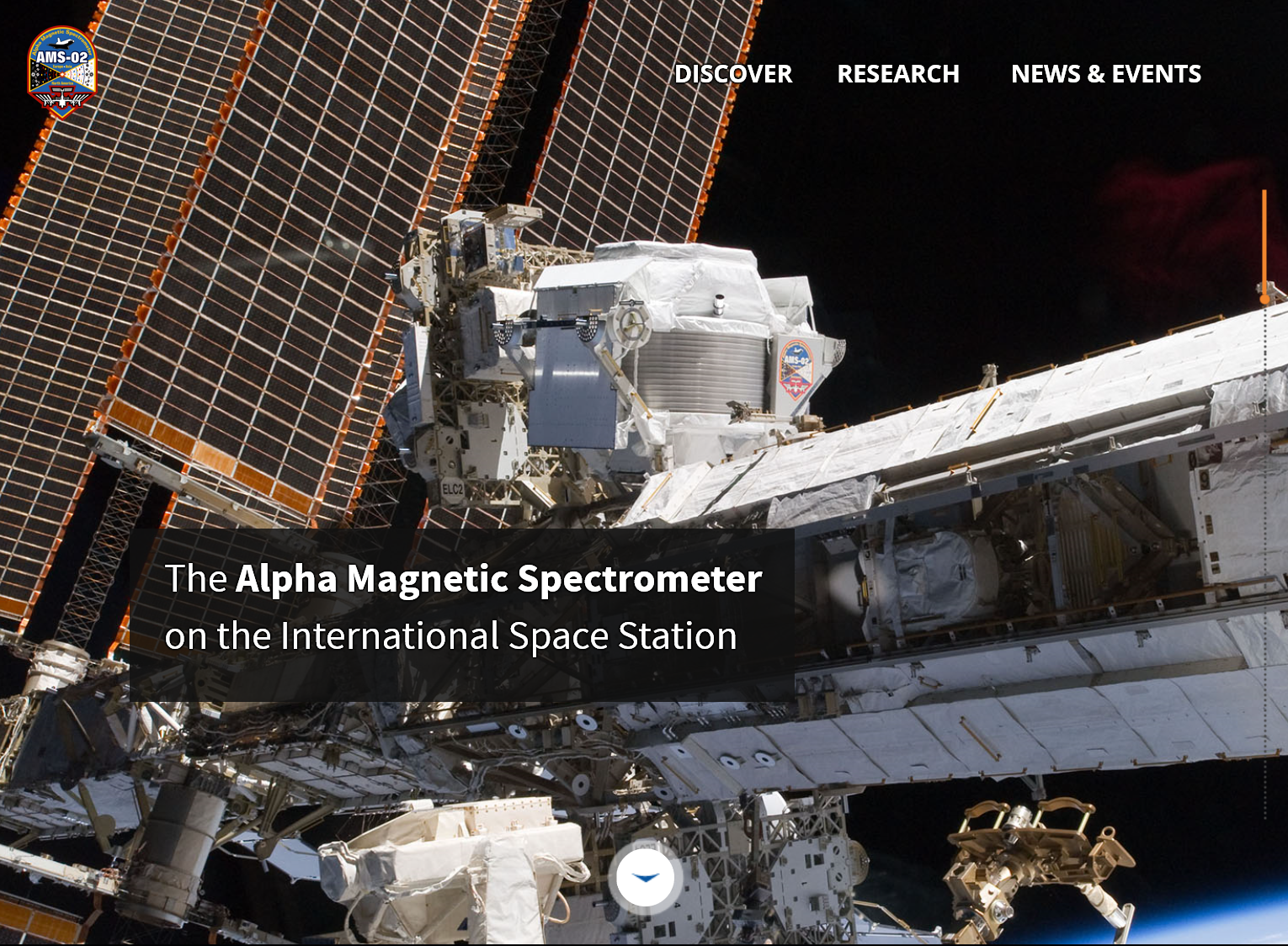 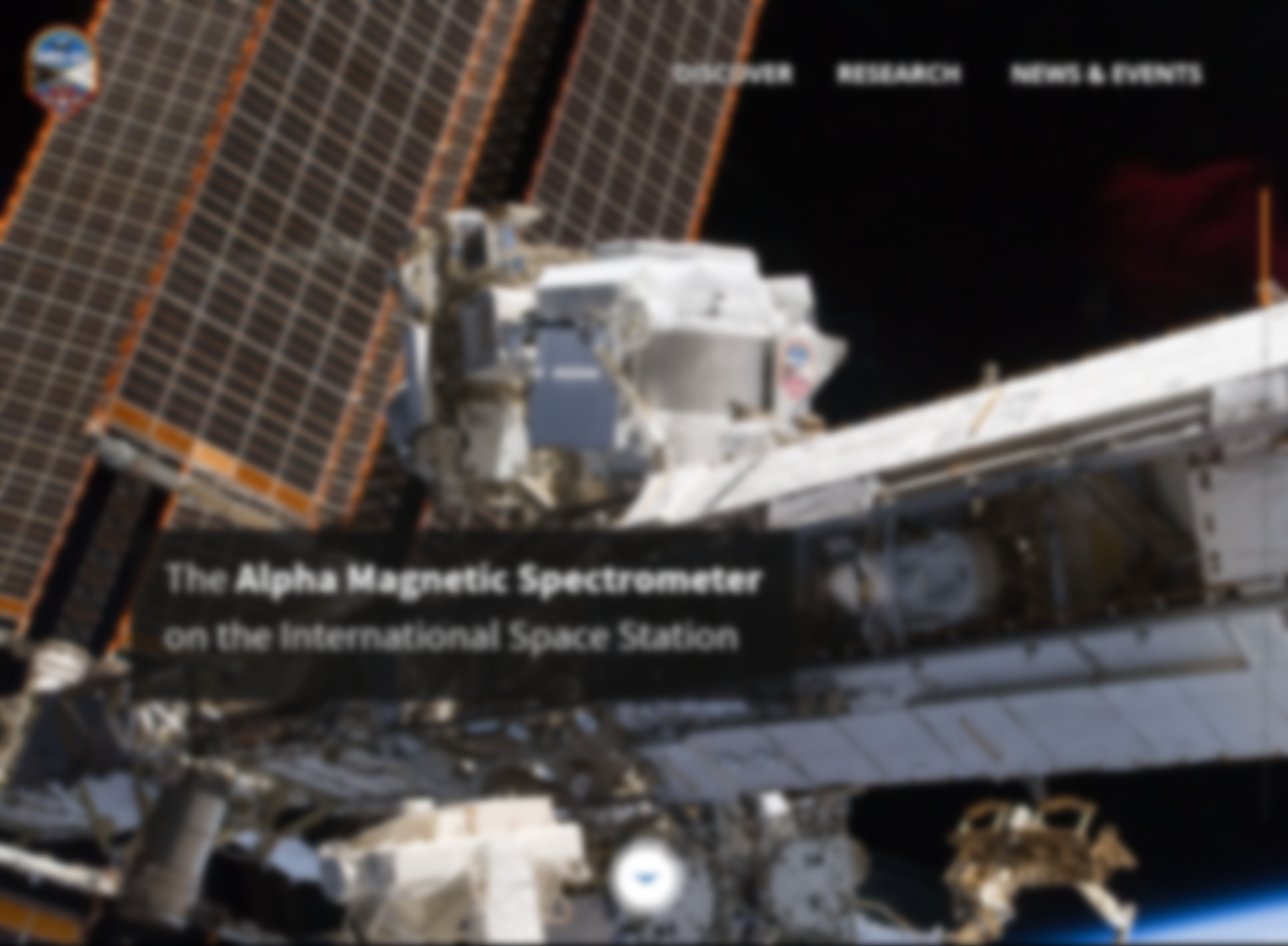 Please visit

For more details about our detector, analysis, and physics results
https://AMS02.space
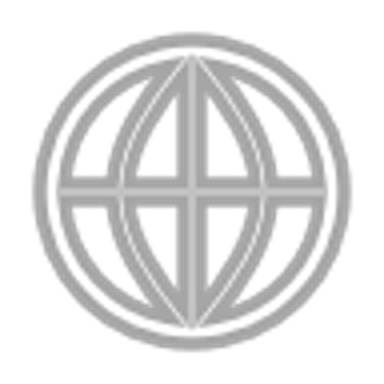 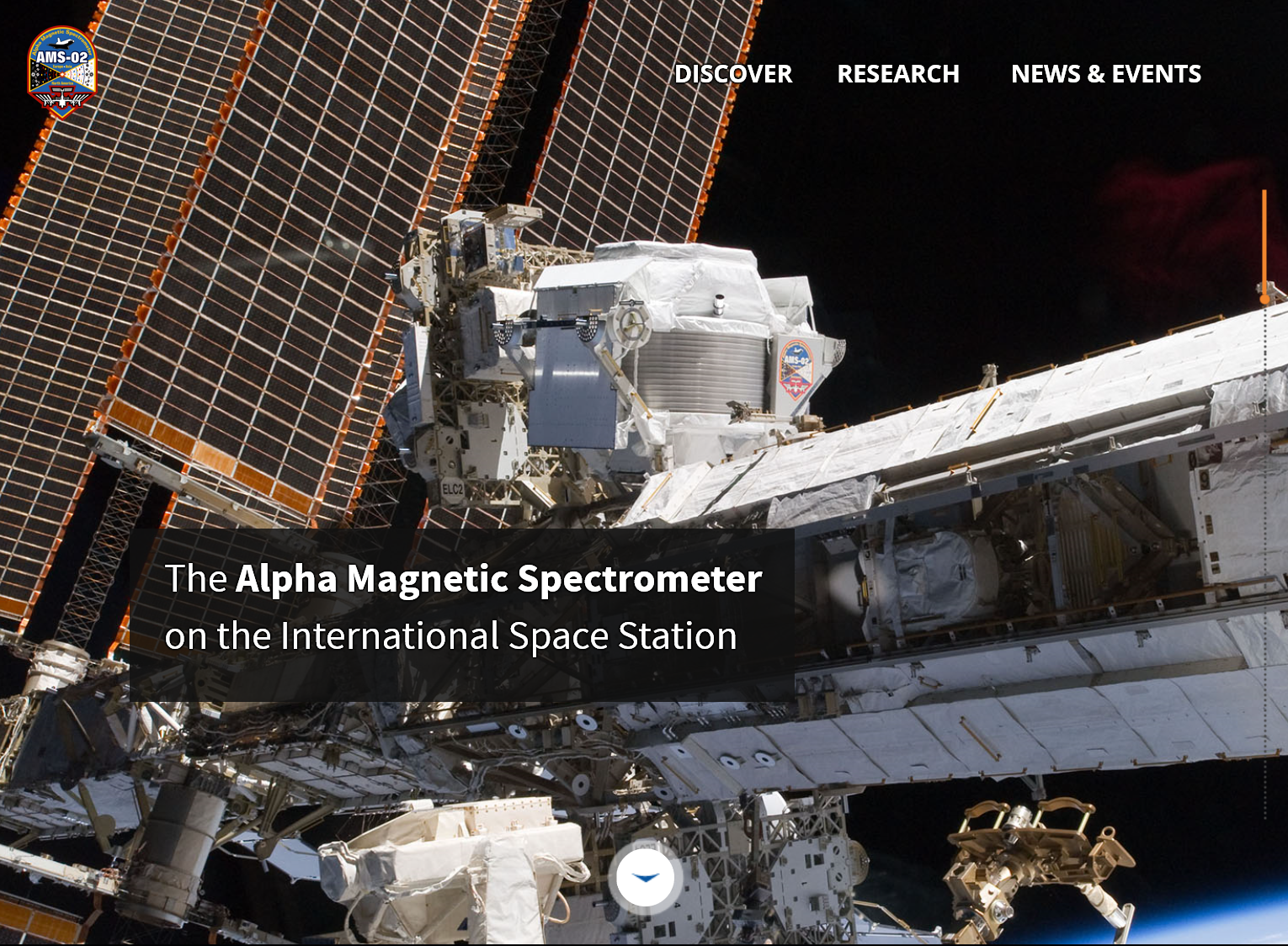 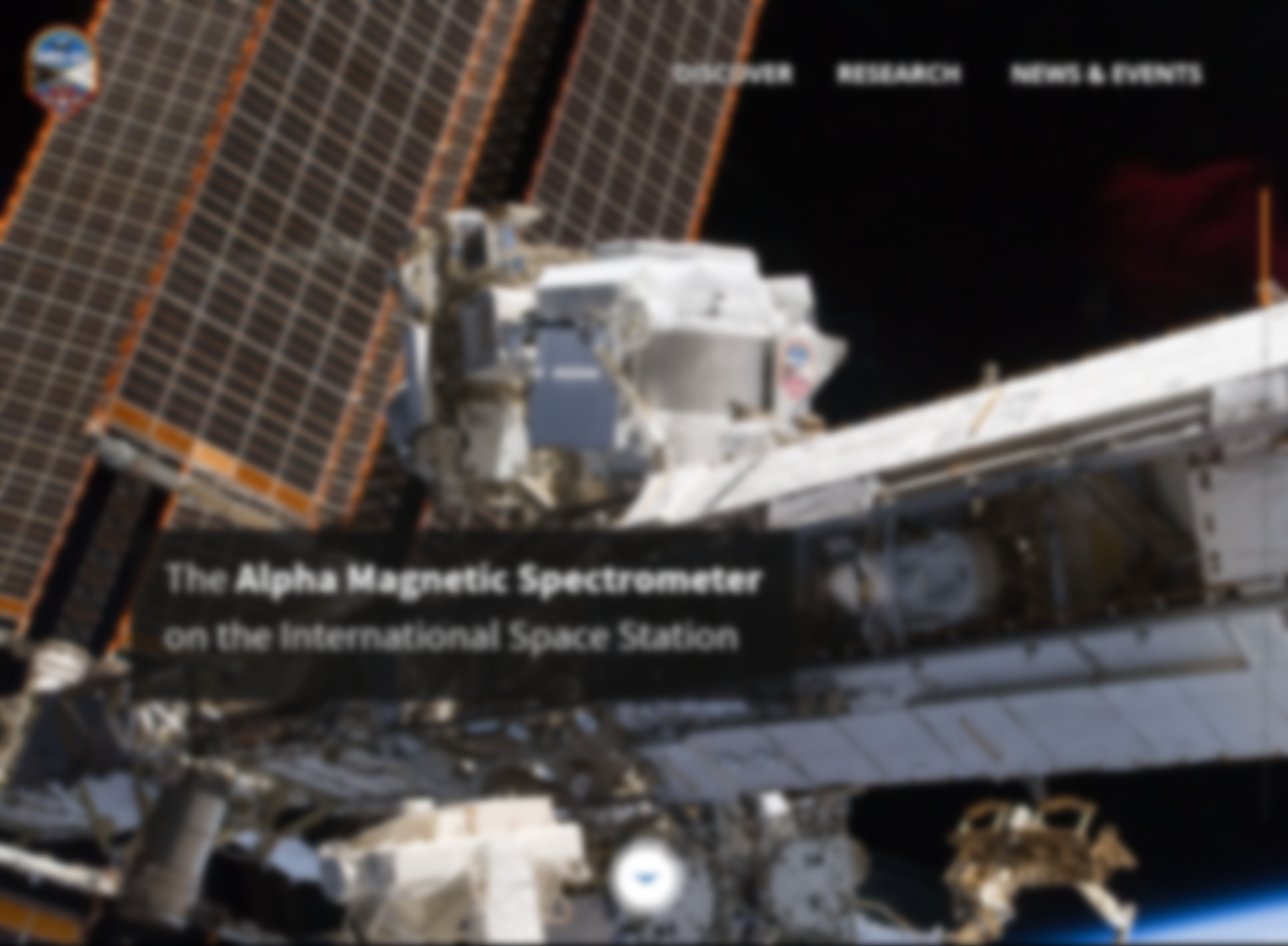 Please visit

For more details about our detector, analysis, and physics results
https://AMS02.space
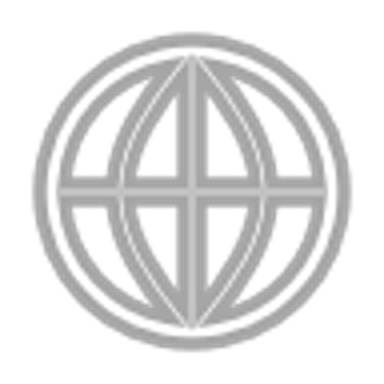 https://AMS02.space
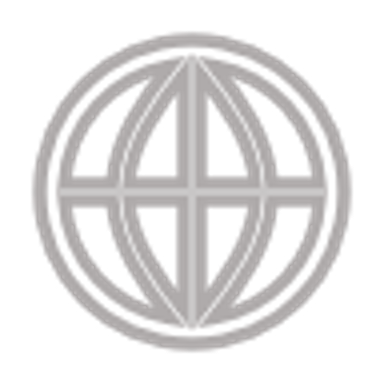 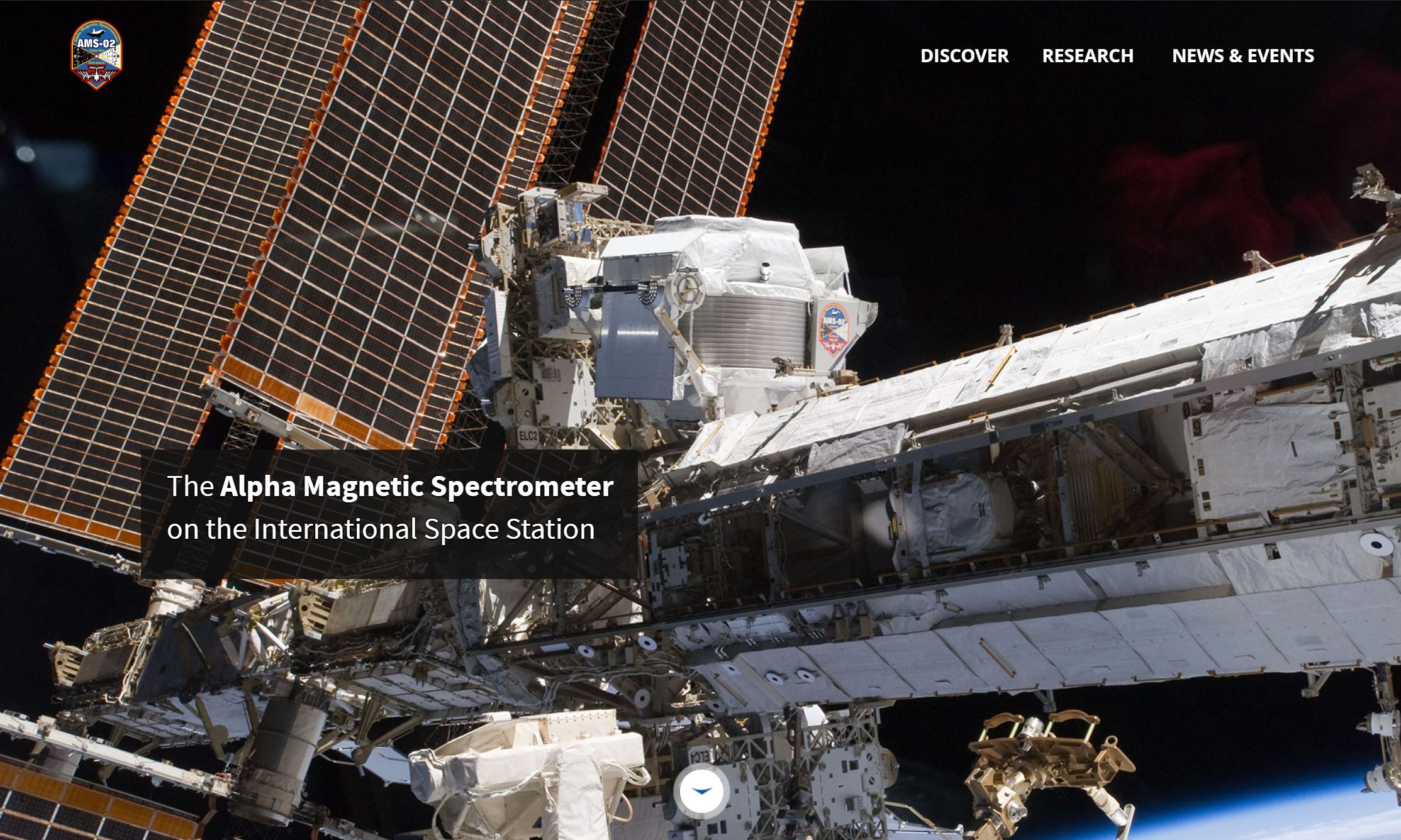 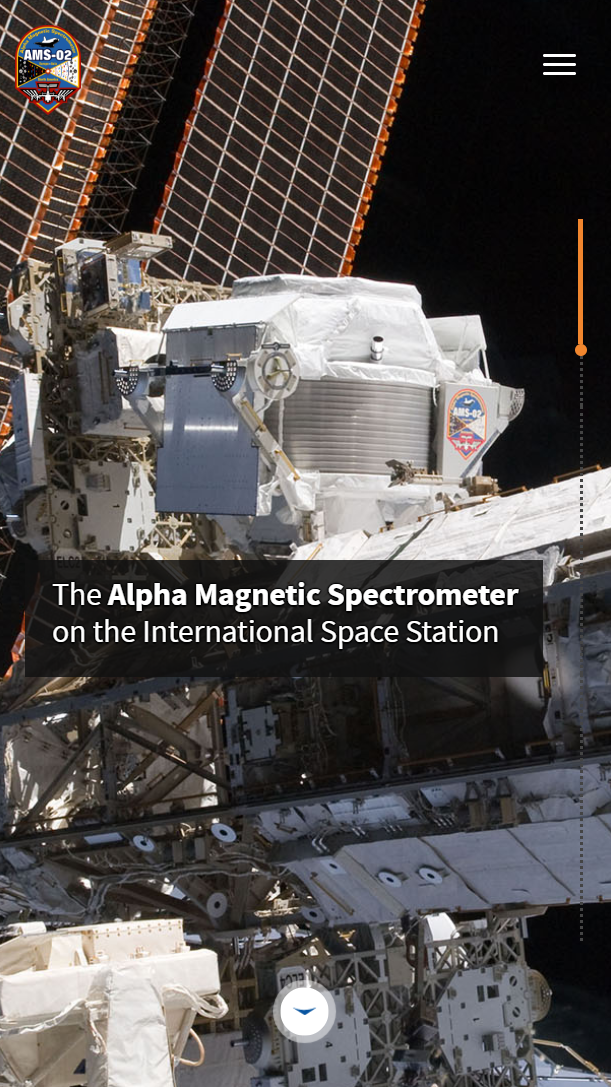 For more details about our detector, analysis, and physics results
https://AMS02.space
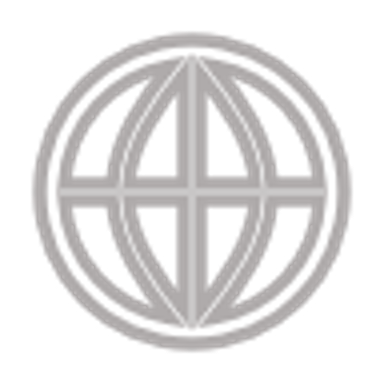 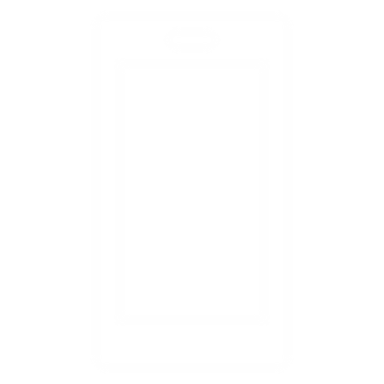 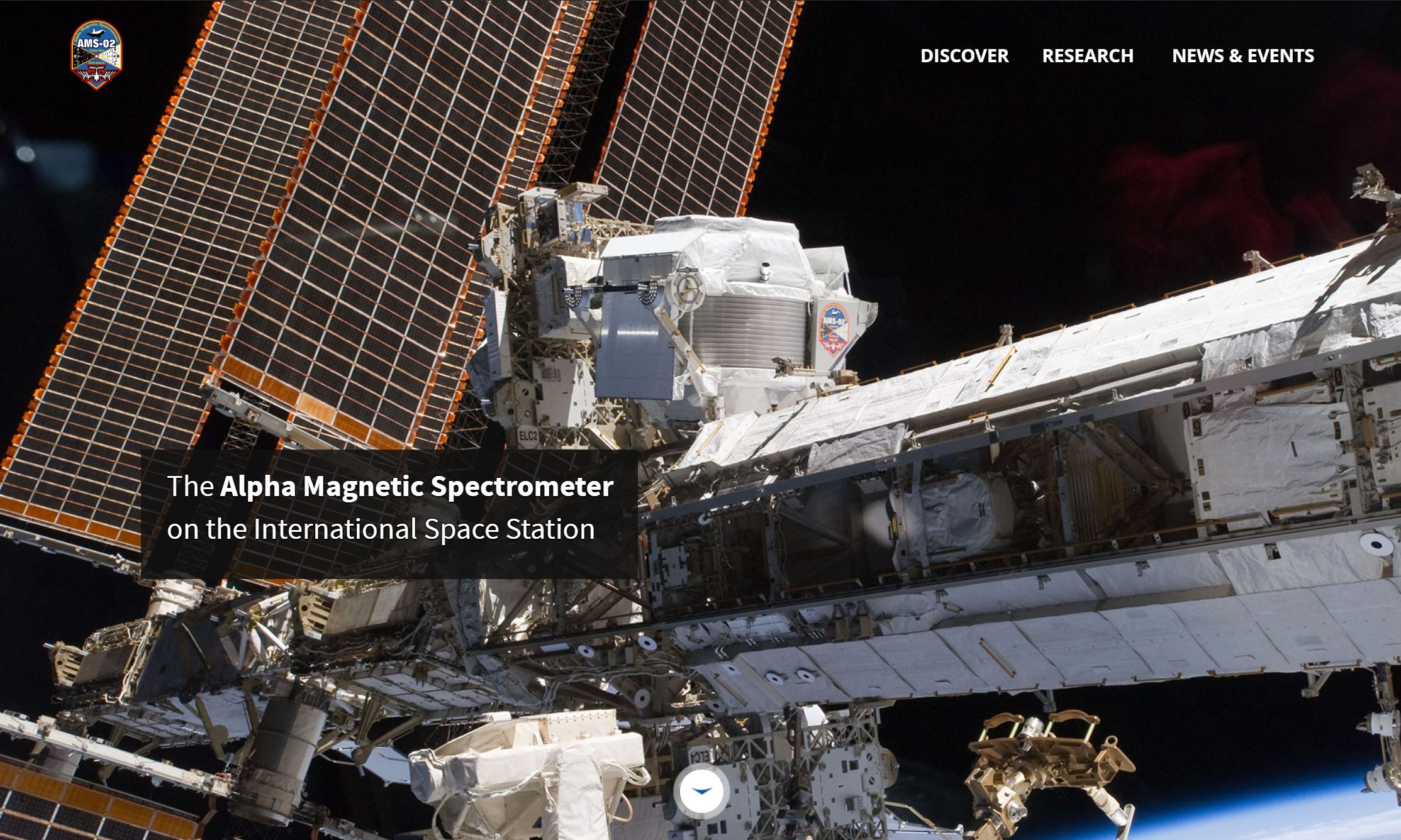 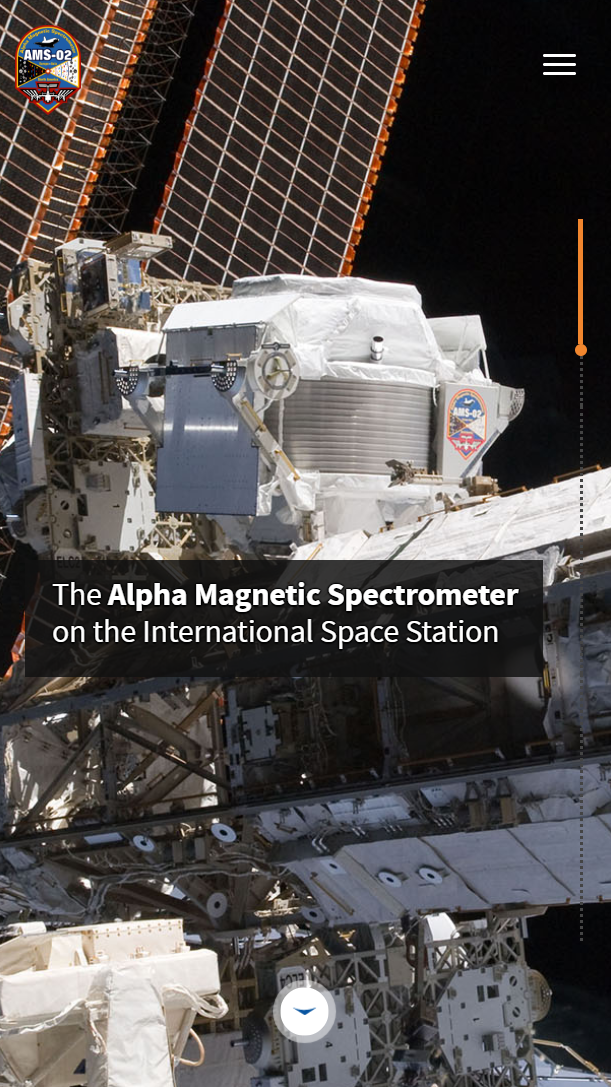 For more details about our detector, analysis, and physics results